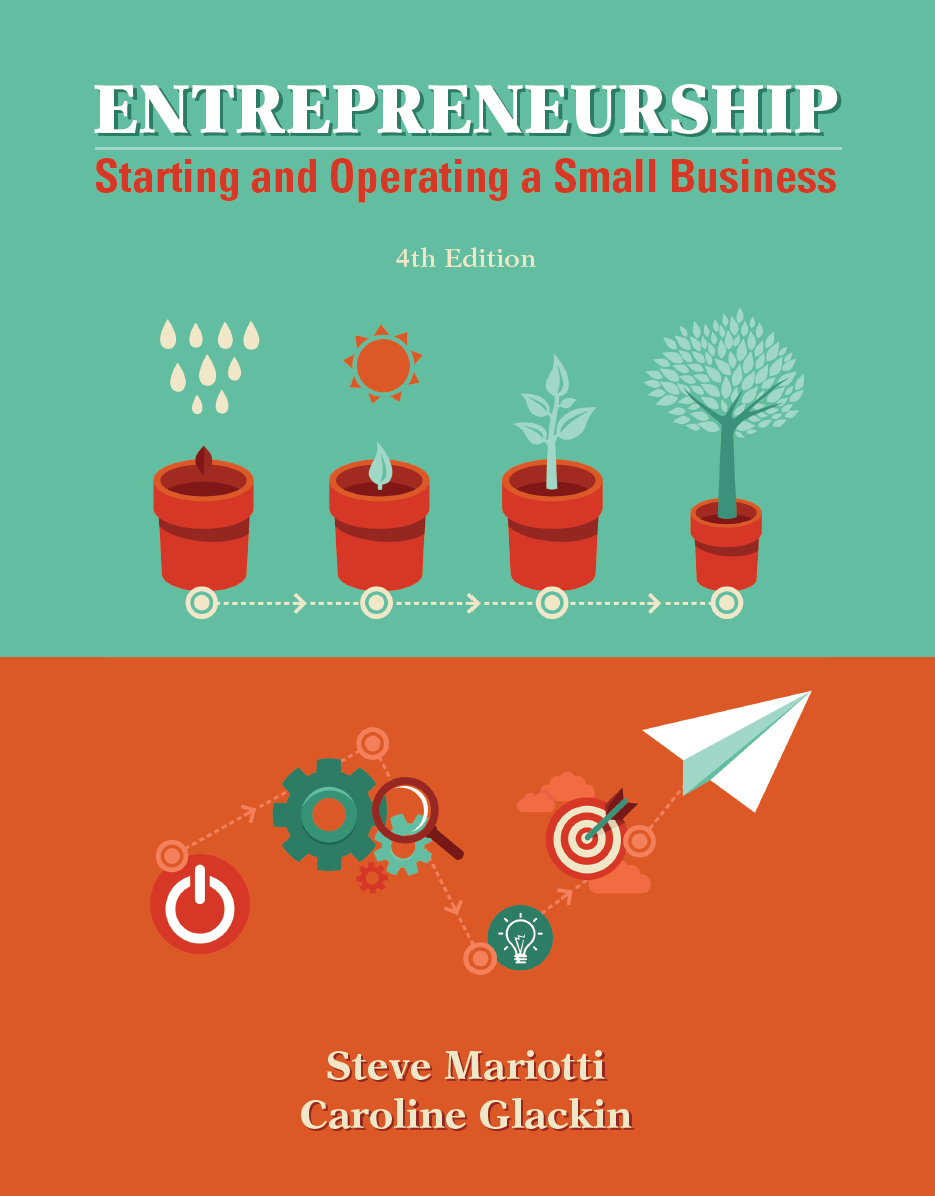 Chapter 13Management,Leadership, &Ethical Practices
Copyright © 2016 Pearson Education, Inc.
Chapter Learning Objectives
1.  Identify leadership styles.

2.  Describe the basic tasks handled by managers.

3.  Develop your organizational culture.

4.  Determine your organizational structure.

5.  Understand the functions of human resources      management.

6.  Pursue ethical leadership to build an ethical organization.

7.  Incorporate social responsibility into your company.
Copyright © 2016 Pearson Education, Inc.
The Entrepreneur as Leader
leader - a person who gets things done through influence, by guiding or inspiring others to voluntarily participate in a cause or project.

No matter who you hire to manage your company, you will set the tone for how the business operates. 

Are you disorganized and chaotic? Chances are your company will be, too. Are you honest and straightforward? 

Your managers and employees are likely to behave similarly.
Copyright © 2016 Pearson Education, Inc.
[Speaker Notes: Great leaders are optimists; they have trained themselves to think positively.]
Leadership Styles That Work
As your business grows, the type of leader you are will be reflected throughout your company.
 
Some leadership styles are more conducive to internal competition, whereas others foster teamwork and a collaborative environment.

Companies like Wal-Mart and Home Depot invest significant sums to create a work environment that inspires and motivates their employees.
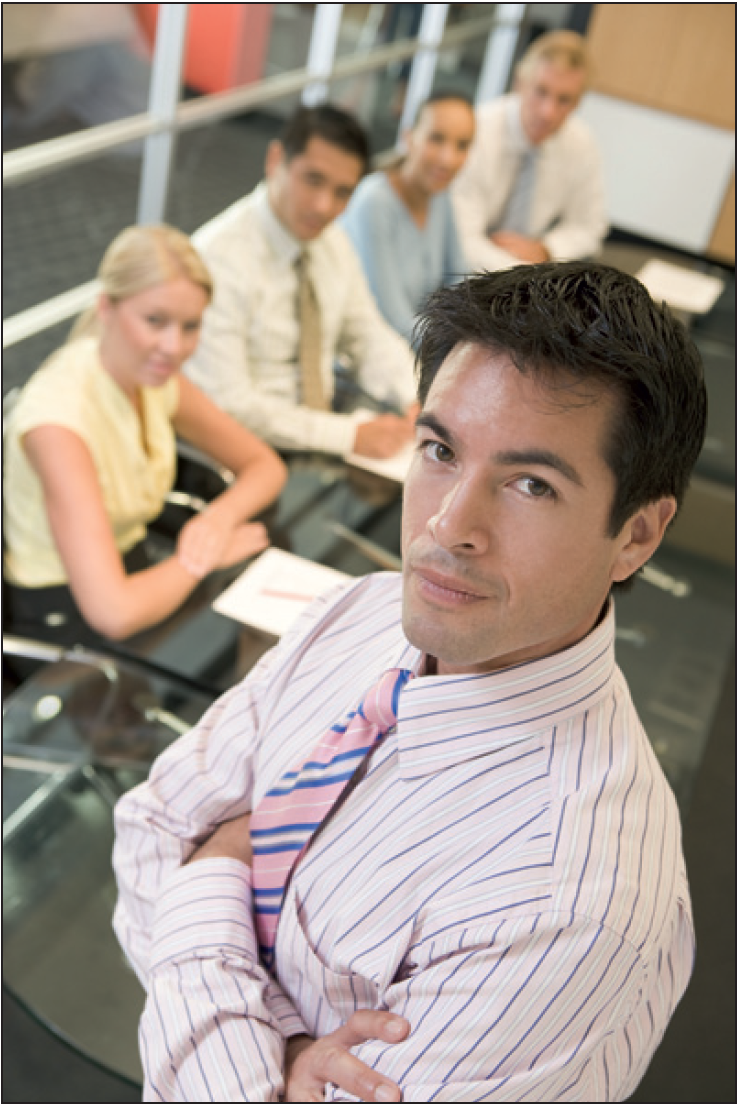 Copyright © 2016 Pearson Education, Inc.
[Speaker Notes: You may find that you have to blend leadership styles or shift from one to another to some extent, as circumstances change.]
Leadership Styles That Work
According to researcher Daniel Goleman, the principal styles and their advantages and drawbacks are:
Copyright © 2016 Pearson Education, Inc.
How Entrepreneurs Pay Themselves
Before you hire employees, figure out how to pay your first employee—yourself. 

Once your business is breaking even, decide how you will distribute the profit on a cash-available basis. 

The decision you make will affect your financial record keeping and your taxes, so think it through.
Copyright © 2016 Pearson Education, Inc.
How Entrepreneurs Pay Themselves
The choices are:
Copyright © 2016 Pearson Education, Inc.
Manage Your Time Wisely
Leaders learn how to manage their time, so that they can accomplish more with less. 

One of the most important things you can do is to learn how to manage your time efficiently.
 
Getting more done in less time can contribute to success.

Time-management issues are also more difficult for leaders who cannot let go of decision making and involvement in every aspect of the company, even when they should delegate responsibilities.
Copyright © 2016 Pearson Education, Inc.
Manage Your Time Wisely
Some tips that can assist in increasing such effectiveness include:

Prioritize. Know what is important.

Set realistic daily goals, allowing for customer contact, meetings, and some flexibility for surprises.

Don’t spend too much time on e-mail. It is easy to become distracted by nonessential correspondence. 

Avoid letting your attention get caught up in portable electronic devices.
Copyright © 2016 Pearson Education, Inc.
Manage Your Time Wisely
Schedule sit-down meetings only when they will be more efficient than other less time-consuming methods of communication.

Only accept meeting invitations where your presence is required in order for progress to occur.

Delegate responsibility and authority and trust your team; hire the best people for the job and support them in their success.

Remember to allow yourself downtime, play time, and creative thinking time.
Copyright © 2016 Pearson Education, Inc.
Business Management: Building a Team
As a business grows, it reaches a point where the entrepreneur and a few employees can no longer handle operations efficiently. 

At that stage, the company will need professional management.

Many successful entrepreneurs are creative individuals who get bored with the everyday details of running a business. 

Or, they simply dislike managing employees or recognize that their strengths lie elsewhere.
Copyright © 2016 Pearson Education, Inc.
What Do Managers Do?
There are numerous descriptions, conceptions, and misconceptions about what managers do and do not do with their time. Their four primary functions are:
Copyright © 2016 Pearson Education, Inc.
What Do Managers Do?
Three types of planning:

strategic plan - typically a three- to five-year overall design to achieve long-term growth, sales, and positioning goals for a business.

tactical plan - a short-term (one year or less) implementation that has limited, specific objectives.

operational plan - the stated short-term methods for achieving tactical goals.
Copyright © 2016 Pearson Education, Inc.
Adding Employees to Your Business
recruitment - the act of finding and hiring employees.

One of the most important things a business owner does is to bring in capable, motivated people. 

It is a major decision to become responsible for the wages and salaries of others. 

For many entrepreneurs, the decision to hire is an agonizing one because they fear having to let the individual go at a later date or are not comfortable giving up some control.
Copyright © 2016 Pearson Education, Inc.
Adding Employees to Your Business
Some possible ways to bring good employees into your business are:

Bring them in as partners.

Hire experts to accomplish specific tasks on a contractual or hourly basis.

Hire someone as a part-time or full-time regular employee.
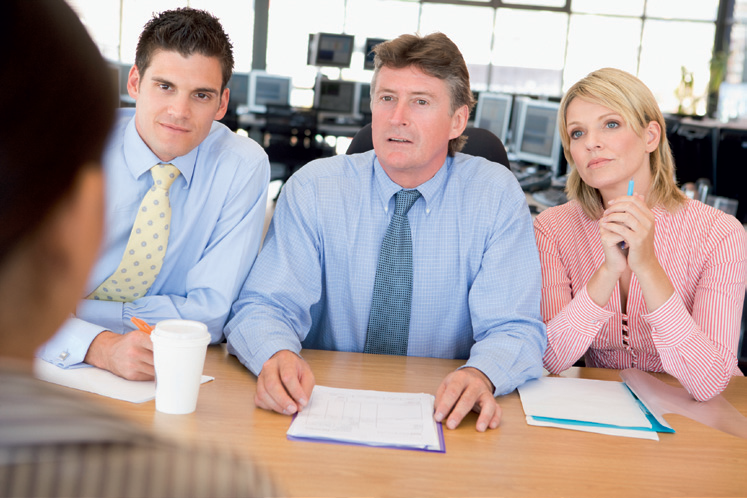 Copyright © 2016 Pearson Education, Inc.
Adding Employees to Your Business
There are specific steps in the recruiting process:
Copyright © 2016 Pearson Education, Inc.
Adding Employees to Your Business
job profile - identification of the knowledge, skills, and abilities required to perform the specific tasks of an employment position.

position description - the explanation of the knowledge, skills, and abilities of a job profile, as well as the position’s reporting and working relationships, plus its goals and objectives.

interview guide - a document to assist in question development regarding an individual’s knowledge, skills, abilities, and interests.
Copyright © 2016 Pearson Education, Inc.
Adding Employees to Your Business
behavioral interview - dialogue designed to determine the fit of a prospective employee with the requirements of a position, using prior-experience examples. 

job offer letter - a formal written invitation extended by an employer to a candidate selected for hiring that states basic employment terms, such as the position offered, starting date, and salary.
Copyright © 2016 Pearson Education, Inc.
Growing Your Team
Once you decide to add employees to your company, it could take considerable time and effort to identify and hire the right talent. 

Even in times when the economy is weak and unemployment is high, qualified candidate pools may be thin. 

You may have to find individuals to bring into your organization, rather than waiting for them to come to you.

If you are growing rapidly and are looking for a skilled, educated workforce or if you are hiring executives, recruitment may be the key to successful hiring.
Copyright © 2016 Pearson Education, Inc.
[Speaker Notes: The less known your company is or the more remote its location, the more likely will be the need to actively recruit candidates.]
Growing Your Team
Some ways to find the employees that will fit your company include the following:
Copyright © 2016 Pearson Education, Inc.
Creating and Managing Organizational Culture
A primary role of the founding entrepreneur is to convey the vision for the company and to foster its culture. 

The culture of an organization is the shared beliefs, values, and attitudes—informally referred to as “how things are done around here.” 

The culture of an entrepreneurial firm can be its competitive advantage.

The culture you create for your business should be a strategic translation of your vision and mission into norms, values, and behaviors.
Copyright © 2016 Pearson Education, Inc.
Determining Organizational Structure
As you create and grow your company, you will change its organizational structure for your evolving requirements.

 Initially, you may be a one person band, handling all responsibilities yourself. 

Or you may have a founding team that is a centralized locus of control, with team members serving in multiple roles.

Whatever organizational structure you choose for your company at each stage of growth, it should be a strategic decision.
Copyright © 2016 Pearson Education, Inc.
[Speaker Notes: Be careful not to create a hodgepodge of positions in a convoluted structure in order to keep people who do not fit.]
Determining Organizational Structure
line organization - a business structure in which each person reports to a single supervisor.

line and staff organization - a business structure that includes the line organization, plus staff specialists (such as attorneys) who assist management.

span of control - the number of direct reports for a manager or supervisor.

chain of command - hierarchy of reporting and communications.
Copyright © 2016 Pearson Education, Inc.
Determining Organizational Structure
Copyright © 2016 Pearson Education, Inc.
Getting the Best Out of Your Employees
When you hire people, treat them fairly and with respect. 

Respect for individuals, diversity, and a balance of work and family will create a culture that affirms the value of employees.

Employees who are valued are likely to want to go the extra mile for their employers.
Copyright © 2016 Pearson Education, Inc.
Getting the Best Out of Your Employees
Follow these basic guidelines to be a good to excellent employer:

Get the right people.
 
Taking the time and effort to fill positions with personnel who fit is at least half the battle. 

Know each employee’s knowledge, skills, abilities, interests, and character traits.

Provide a competitive salary and superior working conditions.

Share your vision for the company and create an environment that encourages buy-in to your goals.
Copyright © 2016 Pearson Education, Inc.
Getting the Best Out of Your Employees
Give employees incentives to work effectively.
 
Ensure that the incentives match the company’s goals and objectives and do not skew results.

Empower employees by giving them control over their work.

Provide career opportunities and training and development.

Communicate expectations and goals clearly, and provide ongoing feedback and recognition.
Copyright © 2016 Pearson Education, Inc.
Human Resources Fundamentals
human resources the segment of a business that hires, trains, and develops a company’s employees.

Human resources is commonly referred to as HR, human capital, casting (Disney’s term), or personnel.

For a business just starting out, it may not be practical to have a director of human resources, and the founding entrepreneur will handle these tasks.
 
A company will probably not need a full-time human resources professional until it has 20 or more employees.
Copyright © 2016 Pearson Education, Inc.
Human Resources Fundamentals
For companies of sufficient size, each of the following areas might represent one or more full-time jobs in the HR department.
Copyright © 2016 Pearson Education, Inc.
Human Resources Fundamentals
Among the laws and tax issues of concern:
Payroll taxes

Equal Pay Act of 1963

Fair Labor Standards Act

Title VII of the Civil Rights Act of 1964

Age Discrimination in Employment Act (ADEA)

Americans with Disabilities Act (ADA)

Immigration Reform and Control Act of 1986 (IRCA)
Copyright © 2016 Pearson Education, Inc.
Performance Management
performance appraisal -   the formal process used to evaluate and support employees’ work performance.

You can maintain and build your team through appraisal and thorough follow-up.

The keys to valuable performance appraisals are planning and consistency.

Performance appraisal is an opportunity to communicate goals, establish training and development needs, and provide feedback to increase productivity and employee retention.
Copyright © 2016 Pearson Education, Inc.
Firing and Laying Off Employees
severance - pay that is continued for a limited time to an employee who has left a company.

Sometimes you hire someone and it just does not work out, even after repeated attempts to fix the problems.

If you have to let someone go, you should document the reasons as they occur. 

You can be sued for wrongful termination, or breach of contract, if an employee believes he or she was fired for no good reason.
Copyright © 2016 Pearson Education, Inc.
Firing and Laying Off Employees
The rules for termination vary from state to state, so it is essential to know your state’s laws.

Protect your company from wrongful-termination claims by conducting regular employee-performance reviews.

If an employee is violating rules, give notification in writing (and keep a copy for your records) and work on corrections as the problems arise, rather than waiting for a performance review.
Copyright © 2016 Pearson Education, Inc.
Ethical Leadership and Ethical Organizations
ethics - a system of moral conduct and judgment that helps determine right and wrong.

True leadership comprises all of the actions and attributes that have been noted, plus the personal values underlying them.

The Golden Rule, “Do unto others as you would have others do unto you,” is a well-known and widely accepted ethic.

Ethical business behavior is not only moral but makes good business sense.
Copyright © 2016 Pearson Education, Inc.
[Speaker Notes: A behavior may be legal and still not be ethical.]
An Ethical Perspective
For a business, ethics are individual and organizational moral principles applied to actions and issues within the company context.

To create an ethical organization, the values and standards of conduct must be clearly and broadly understood and accepted.

Often the choice is not between right and wrong, but rather between partially right and partially wrong, so that making a choice is difficult at best.
Copyright © 2016 Pearson Education, Inc.
Establishing Ethical Standards
code of ethics - a statement of the values of a company.

code of conduct - a set of official standards of employee behavior for a company.

code of ethics and business conduct - a combination of a written statement of values with official standards of employee behavior.

ethical relativism - situation where ethical standards are believed to be subject to interpretation.

ethical dilemma - a circumstance in which there is a conflict of ethical values, which thus muddies decision making.
Copyright © 2016 Pearson Education, Inc.
Establishing Ethical Standards
Copyright © 2016 Pearson Education, Inc.
Corporate Ethical Scandals
The issue of business ethics exploded in 2002 when several large corporations were found to have published inaccurate financial statements.

Top executives at Enron, WorldCom-MCI, Tyco, Global Crossing, and other well-known firms had inflated corporate earnings so that they would receive huge bonuses, while misleading shareholders and employees.
Enron collapsed and thousands of employees lost their jobs and saw their pensions reduced to nothing; Tyco was split into four different companies.
Copyright © 2016 Pearson Education, Inc.
Corporate Ethical Scandals
corporate governance - rules and safeguards to ensure that executives behave legally and ethically.

tax evasion - the deliberate voidance of an obligation to pay taxes; may lead to penalties or imprisonment.

advisory board or council - a group that provides advice and counsel, but does not have the responsibilities of a board of directors.
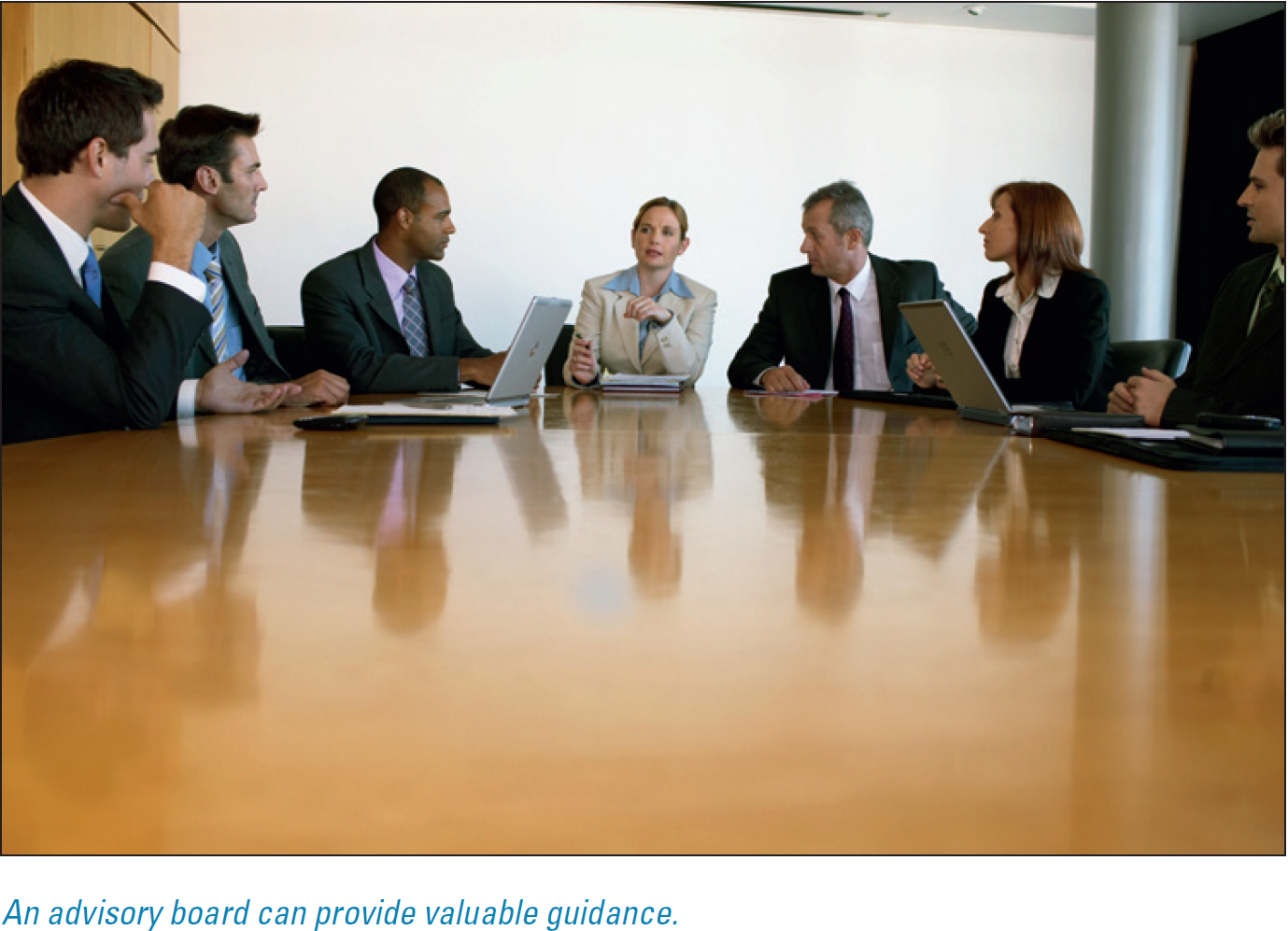 Copyright © 2016 Pearson Education, Inc.
Corporate Ethical Scandals
Even early in developing your business, think about how you will guarantee that your company remains both ethical and legal as it grows.
Copyright © 2016 Pearson Education, Inc.
Doing the Right Thing in Addition to Doing Things Right
As a business, ethical practices involve doing the right things and doing them ethically.

Profit maximization is one of the most common challenges to ethical behavior.

A clearly defined and commonly shared code of ethics and business conduct can go a long way toward incorporating ethical decision making into strategic priorities.

This will facilitate incorporating “doing the right thing” into company strategy from the start, thereby avoiding ethical conflicts.
Copyright © 2016 Pearson Education, Inc.
[Speaker Notes: There is a potential conflict between strategic priorities and ethical behavior.]
Balancing the Needs of Owners, Customers,and Employees
Although it may seem simple and straightforward to retain your integrity, it can become more complex as you add partners, customers, and employees to the equation.

What seems just, right, and fair to one person may seem unjust, unfair, and wrong to another. 

Often, this is caused by the conflicting needs of owners, customers, and employees.

As a business owner, for example, you may have to make a choice between paying a vendor in accordance with the credit terms, or as otherwise promised, and having sufficient cash to cover the employee payroll.
Copyright © 2016 Pearson Education, Inc.
[Speaker Notes: People’s moral compasses do not always point in the same direction.]
Social Responsibility and Ethics
corporate social responsibility - the ethical obligation of a company to its community.

social entrepreneurship - the sale of products or services on a for-profit basis to benefit a social purpose.

in-kind donation - a contribution of products or services that may include time or goods, rather than cash.

Companies exhibit their commitment to the communities they serve through a variety of means and with varying motivations.
Copyright © 2016 Pearson Education, Inc.
Leading with Integrity and Examples
Leading by example is the best way to command the attention and respect of others.

If you refuse to accept inferior goods, your employees will, too.

If you give voice and form to company values and demonstrate integrity, the workplace will become and remain a community of stakeholders that values integrity, honesty, and open communication.
Copyright © 2016 Pearson Education, Inc.
[Speaker Notes: Modeling the behavior you desire is an excellent route to attaining the desired results.]
Encourage Your Employees to Be Socially Responsible
sustainable - referring to a scenario in which current needs are met while preserving future resources.

As you have read, early in the twentieth century, Madam C. J. Walker motivated her employees by encouraging them to get involved in helping their communities, and in the process she became the first African-American millionaire. 

Entrepreneurs can use their businesses to contribute to society in many ways.

By running your company in a way that is consistent with your ethics and core values, you will develop a socially responsible business.
Copyright © 2016 Pearson Education, Inc.
Encourage Your Employees to Be Socially Responsible
Ways to make your business socially responsible include:
recycling paper, glass, and plastic;

donating a portion of your profits to a charity;

refusing to use animal testing on products;

offering employees incentives to volunteer in the community; and

establishing a safe and healthy workplace.
Copyright © 2016 Pearson Education, Inc.
Copyright © 2016 Pearson Education, Inc.